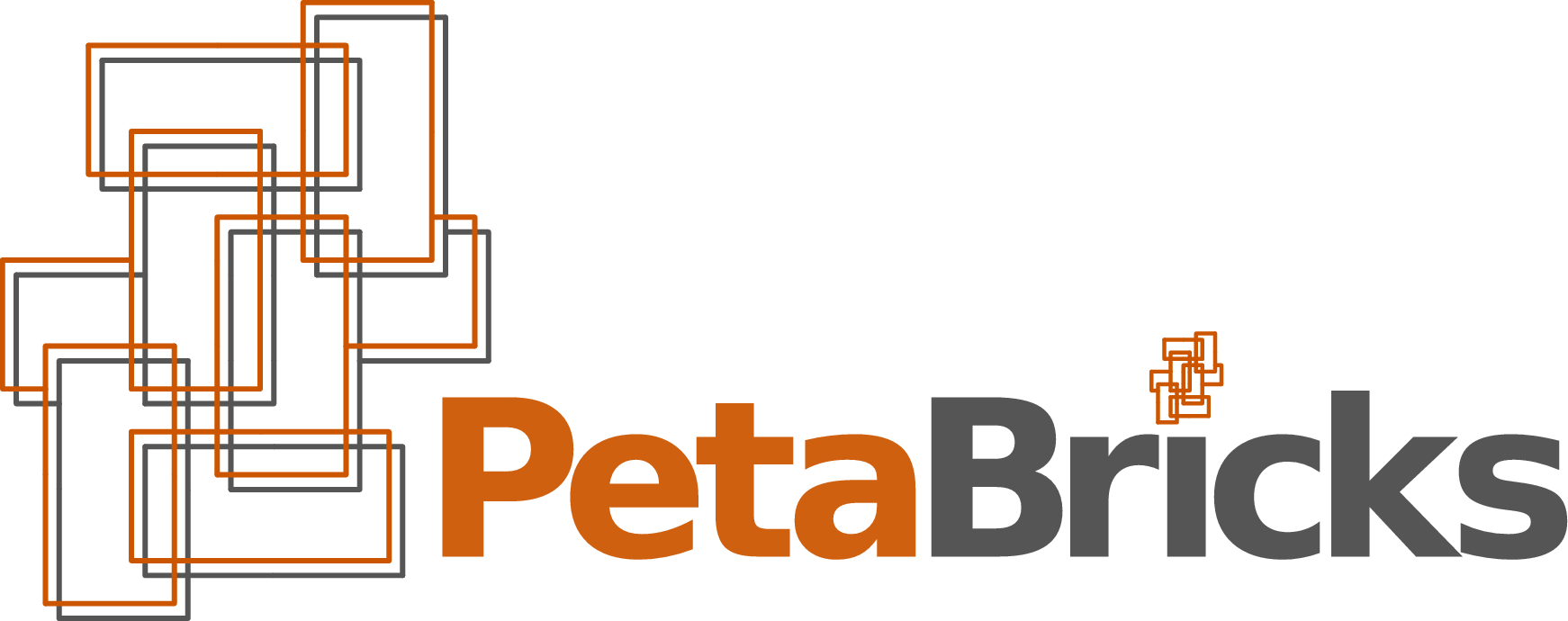 Keeping Performance Portable In High Performance Kernels
Saman Amarasinghe
Una-May  O’Reilly
Jason Ansel
Phitchaya Mangpo Phothilimthana
Jonathan Ragan-Kelley
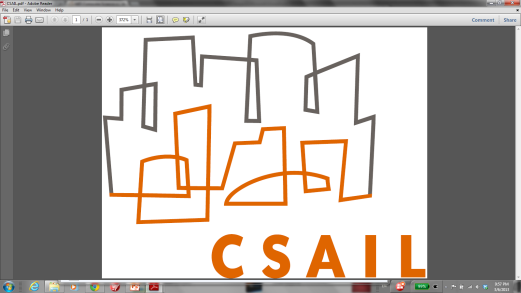 Computer Science and Artificial Intelligence Laboratory
Massachusetts Institute of Technology
[Speaker Notes: Heterogeneity is here. If you care about performance and energy efficiency, you will need to work with system with different specialized accelerators such as gpu.  Programing on heterogeneous system is hard, but making the program portable across different systmes is even harder.]
Example: Convolution
2D Convolution
2D kernel
output
input
[Speaker Notes: We have seen that there 2 common ways to do convolution.]
Example: ConvolutionAlgorithmic Choices
2D Convolution
Separable Convolution
Convolve Row
2D kernel
intermediate
input
Convolve Column
output
input
output
intermediate
[Speaker Notes: Transition: we can represent this algorithmic choices in the existing ZettaBricks language like this.]
ZettaBricks Language [PLDI’09]
transform SeparableConvolution
from In[w, h], Kernel[KWIDTH]
to Out[w - KWIDTH+1, h - KWIDTH+1]
{
	// Choice 1: single pass 2D convolution
	to(Out out) from(In in, Kernel kernel) { 
		Convolve2D(out, in, kernel);
	}

	// Choice 2: two pass separable convolution
	to(Out out) from(In in, Kernel kernel) 
	using(buffer[w - KWIDTH+1, h])  {
		ConvolveRows(buffer, in, kernel);
		ConvolveColumns(out, buffer, kernel);
	}
}
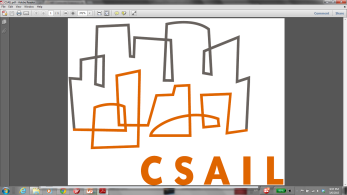 [Speaker Notes: Convolution transform can convolves by using one of these 2 choices.
  first rule maps from In to Out in a single pass, by directly applying the another transform Convolve2D.
 Choice 2 maps in two passes, by first calling ConvolveRows, and then ConvolveColumns transform.

transition: In order to generate opencl code automatically.]
ZettaBricks for Heterogeneous Systems
ZettaBricks
ZettaBricks
Program
- algorithmic choices
- parellelization      techniques
- data distributions- transformations- CPU/GPU choices- global/local memory- CPU-GPU workload   ratio
- GPU local work size- etc.
- dependency analysis- data movement analysis
- CPU/GPU task creations- task scheduler- C++ code gen- OpenCL code gen
- etc.
- dependency analysis
- task creations
- task scheduler- C++ code gen
- etc.
Training Information
Compiler
- algorithmic choices
- parellelization   techniques
- data distributions- transformations- etc.
Autotuner
C++ output
Program
Choice
Configuration
Runtime System
- CPU work-stealing model
- CPU work-stealing model
- GPU work-pushing model
- memory management
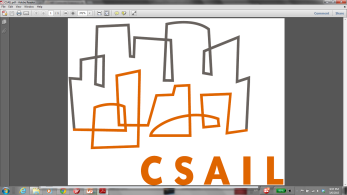 [ASPLOS13]
[Speaker Notes: Compiler for algorithmic choices. It can autotune for both algorithmic choices and more fine-grained parameters.]
Automatic OpenCL Code Generation
STEP 1: dependency analysis
Allow sequential dependency and data parallel dependency patterns, and reject complex data dependency

STEP 2: syntactic conversion
Rewrite data accesses to GPU global memory

STEP 3: GPU local memory utilization
When there is stencil computation pattern, GPU local memory version kernel is generated.

Phase 1: work-items cooperate to load data into local memory that will be accessed by the work-group they belong to

Phase 2: actual computation derived from the basic version by replacing global memory accesses with local memory accesses
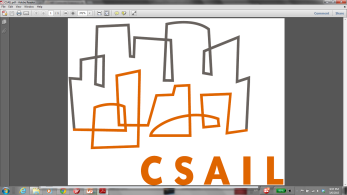 [Speaker Notes: We perform data dependency analysis and syntactic conversion to OpenCL using just GPU global mem

Step 3: we generate another version OpenCL code with GPU local memory if it has stencil computation pattern.]
Scheduling Choices: Convolution
Schedule 1:
   Convolve2D();

Schedule 2:
   Convolve2D_opencl();

Schedule 3:
   ConvolveRows();
   ConvolveColumns();

Schedule 4:
   ConvolveRows ();
   ConvolveColumns_opencl();

Schedule 5:
   ConvolveRows_opencl();
   ConvolveColumns();

Schedule 6:
   ConvolveRows_opencl();
   ConvolveColumns_opencl();
Schedule 1:
   Convolve2D();

Schedule 2:
   ConvolveRows();
   ConvolveColumns();
Before adding OpenCL
After adding OpenCL
Scheduling Choices: Convolution
Local memory = scratchpad memory shared by all work-items (gpu threads) 
in the block
Schedule 1:
   Convolve2D();

Schedule 2:
   Convolve2D_opencl();

Schedule 3:
   Convolve2D_opencl_local();

Schedule 4:
   ConvolveRows();
   ConvolveColumns();

Schedule 5:
   ConvolveRows ();
   ConvolveColumns_opencl();

Schedule 6:
   ConvolveRows ();
   ConvolveColumns_opencl_local();

Schedule 7:
   ConvolveRows_opencl();
   ConvolveColumns();

Schedule 8:
   ConvolveRows_opencl_local();
   ConvolveColumns();

Schedule 9:
   ConvolveRows_opencl();
   ConvolveColumns_opencl();

Schedule 10:
   ConvolveRows_opencl();
   ConvolveColumns_opencl_local();

Schedule 11:
   ConvolveRows_opencl_local();
   ConvolveColumns_opencl();

Schedule 12:
   ConvolveRows_opencl_local();
   ConvolveColumns_opencl_local();
Schedule 1:
   Convolve2D();

Schedule 2:
   Convolve2D_opencl();

Schedule 3:
   ConvolveRows();
   ConvolveColumns();

Schedule 4:
   ConvolveRows ();
   ConvolveColumns_opencl();

Schedule 5:
   ConvolveRows_opencl();
   ConvolveColumns();

Schedule 6:
   ConvolveRows_opencl();
   ConvolveColumns_opencl();
Schedule 1:
   Convolve2D();

Schedule 2:
   ConvolveRows();
   ConvolveColumns();
Original Choices
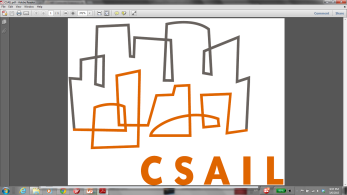 After adding OpenCL
After adding local mem version
CPU-GPU Workload Balancing
CPU/GPU ratio parameter statically defines how much of the data should be computed on each device.
Program
Program
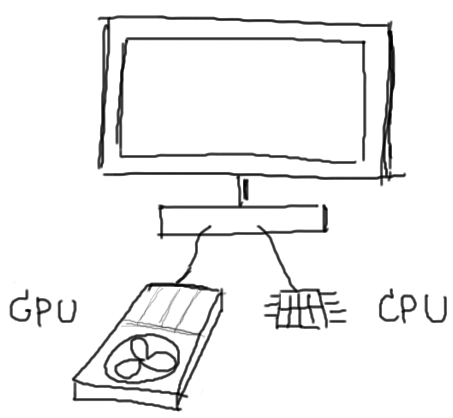 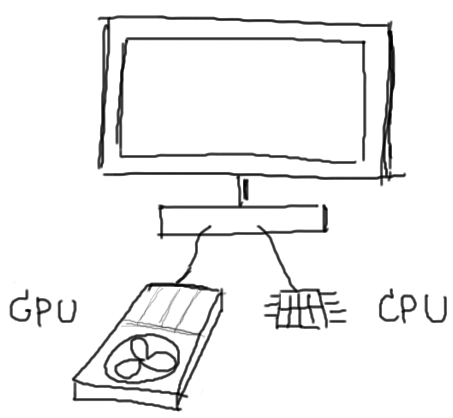 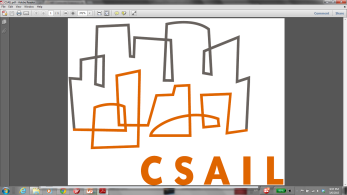 GPU Choice Representation
GPU-CPU Ratio
Local Work Size
Schedule 1:
   Convolve2D();

Schedule 2:
   Convolve2D_opencl();

Schedule 3:
   Convolve2D_opencl_local();

Schedule 4:
   ConvolveRows();
   ConvolveColumns();

Schedule 5:
   ConvolveRows ();
   ConvolveColumns_opencl();

Schedule 6:
   ConvolveRows ();
   ConvolveColumns_opencl_local();

Schedule 7:
   ConvolveRows_opencl();
   ConvolveColumns();

Schedule 8:
   ConvolveRows_opencl_local();
   ConvolveColumns();

Schedule 9:
   ConvolveRows_opencl();
   ConvolveColumns_opencl();

Schedule 10:
   ConvolveRows_opencl();
   ConvolveColumns_opencl_local();

Schedule 11:
   ConvolveRows_opencl_local();
   ConvolveColumns_opencl();

Schedule 12:
   ConvolveRows_opencl_local();
   ConvolveColumns_opencl_local();
1/8
2/8
4
3/8
…
9
16
8/8
25
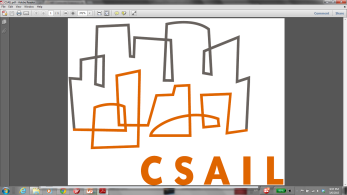 GPU Choice Representation
GPU-CPU Ratio
Other Parameters …
Local Work Size
Schedule 1:
   Convolve2D();

Schedule 2:
   Convolve2D_opencl();

Schedule 3:
   Convolve2D_opencl_local();

Schedule 4:
   ConvolveRows();
   ConvolveColumns();

Schedule 5:
   ConvolveRows ();
   ConvolveColumns_opencl();

Schedule 6:
   ConvolveRows ();
   ConvolveColumns_opencl_local();

Schedule 7:
   ConvolveRows_opencl();
   ConvolveColumns();

Schedule 8:
   ConvolveRows_opencl_local();
   ConvolveColumns();

Schedule 9:
   ConvolveRows_opencl();
   ConvolveColumns_opencl();

Schedule 10:
   ConvolveRows_opencl();
   ConvolveColumns_opencl_local();

Schedule 11:
   ConvolveRows_opencl_local();
   ConvolveColumns_opencl();

Schedule 12:
   ConvolveRows_opencl_local();
   ConvolveColumns_opencl_local();
…
1/8
2/8
4
3/8
…
…
9
…
16
8/8
…
25
Big Search Space!
up to 101040 choices
…
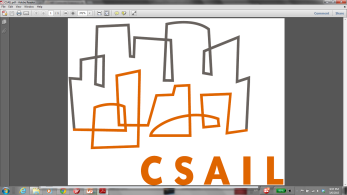 Bottem-up evolutionary algorithm [GECCO’11]
[Speaker Notes: Emphasize that autotuner]
Runtime System
Non Runnable 
Tasks
CPU Worker
CPU Worker
CPU Worker
GPU Manager
Local Task Creation
Runnable Task
Deques
Randomized  Work-stealing
GPU Task Pushing
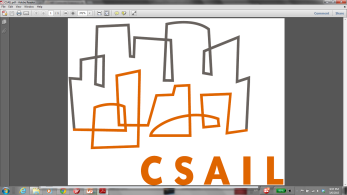 [Speaker Notes: The existing runtime system is based on work-stealing model. …

Unfortunately, this model doesn’t work with gpu because gpu requires different tasks and it has segregated mem.
Therefore, we introduce a dedicated thread for GPU management that has FIFO queue where CPU workers can push GPU tasks to the end of the queue.
Non-runnable tasks can also depend on GPU tasks.]
Experimental Results
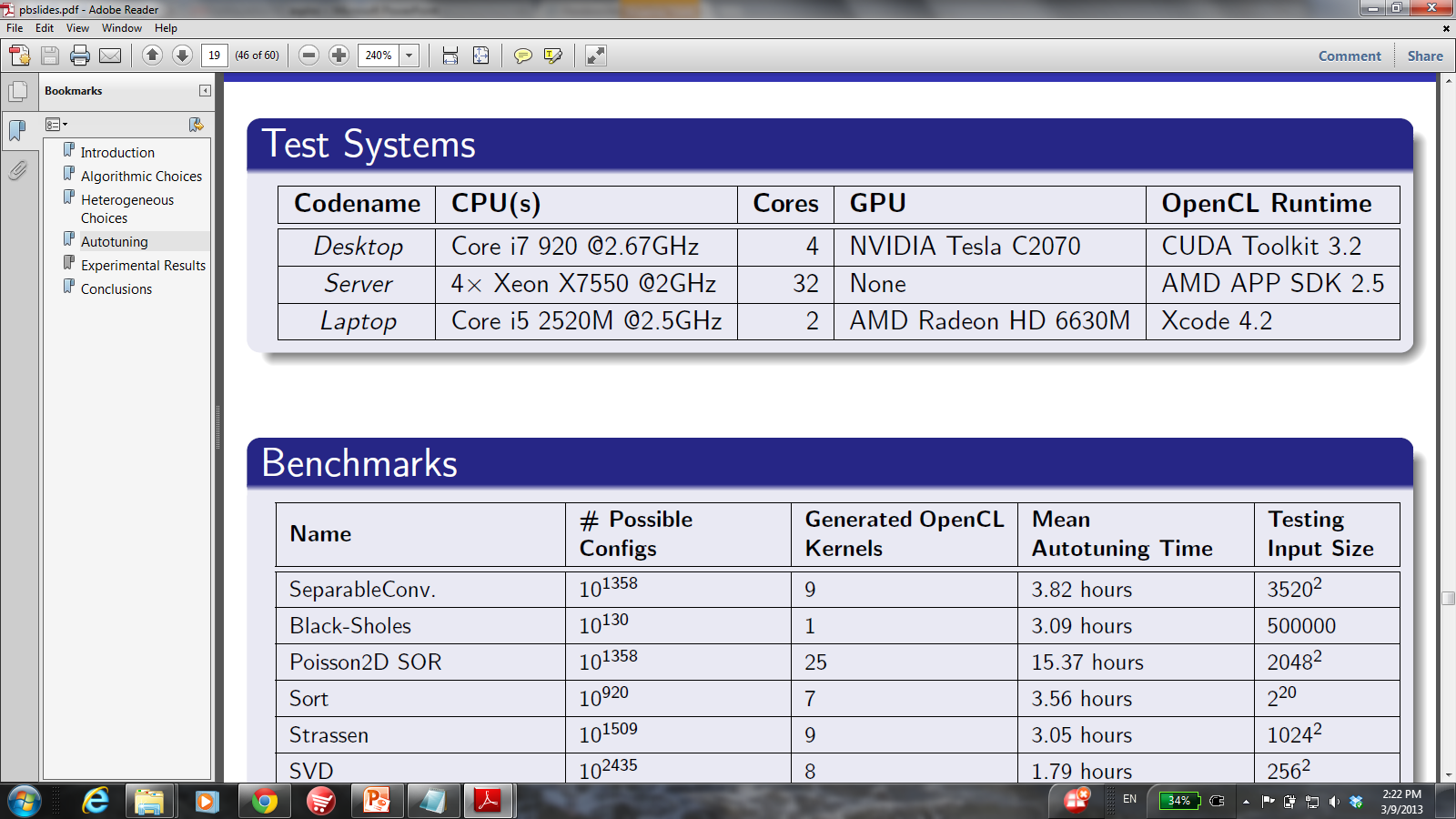 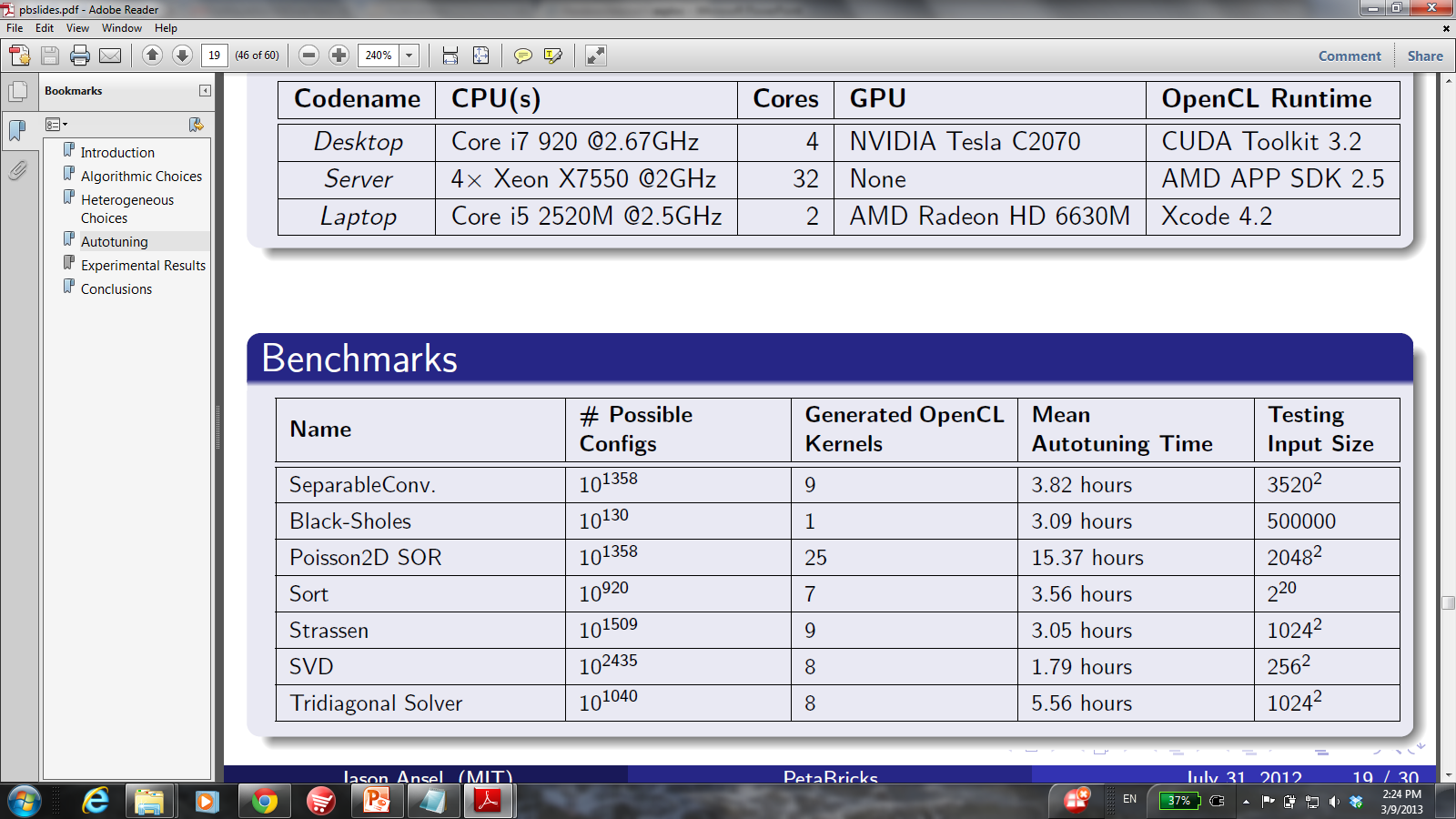 Convolution		Black-Sholes		
Poisson2D SOR	Sort			
Strassen		Tridiagonal Solver
Single Value Decomposition
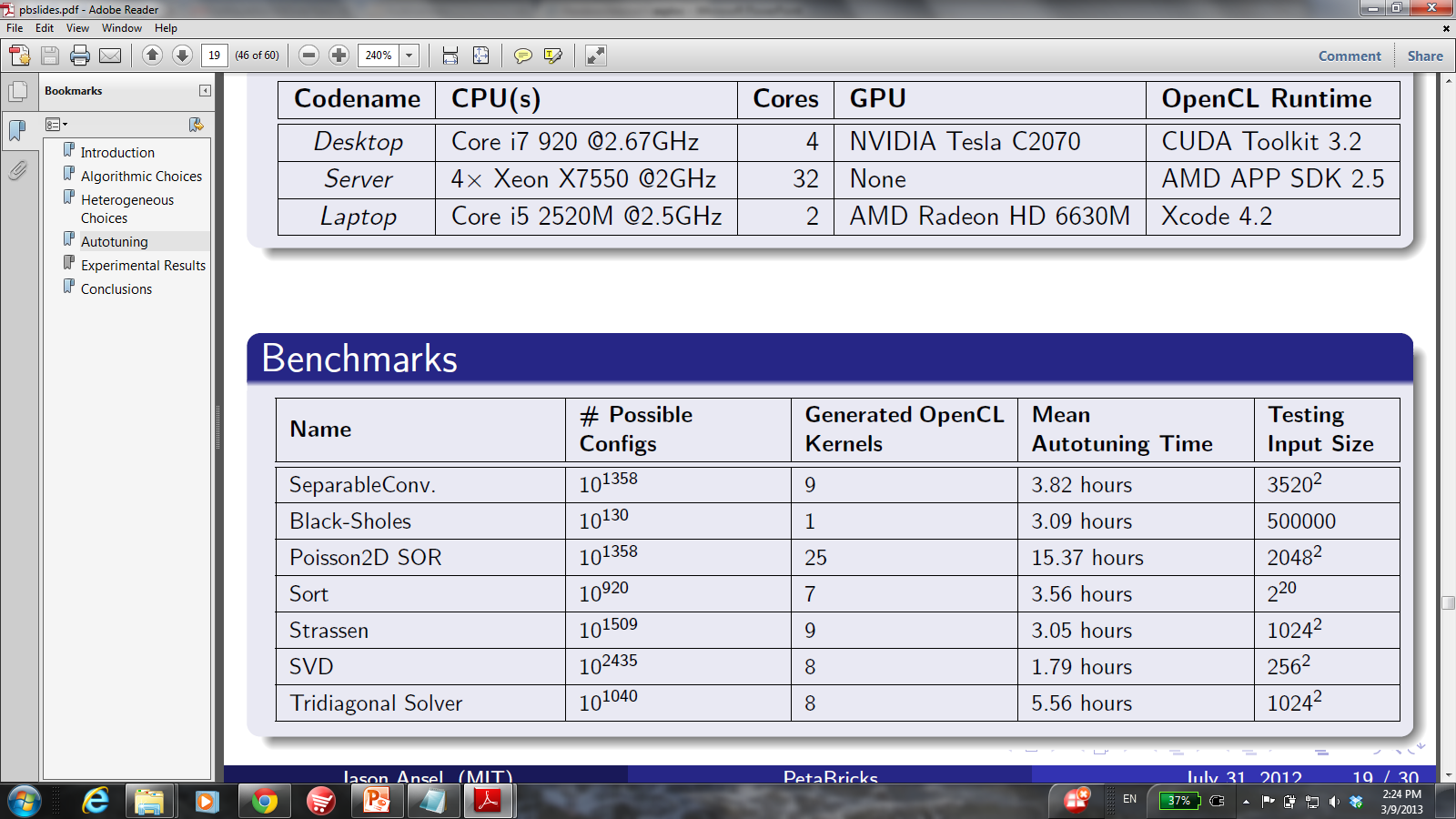 [Speaker Notes: Use OpenCL and GPU interchangably]
Experiment: Convolution
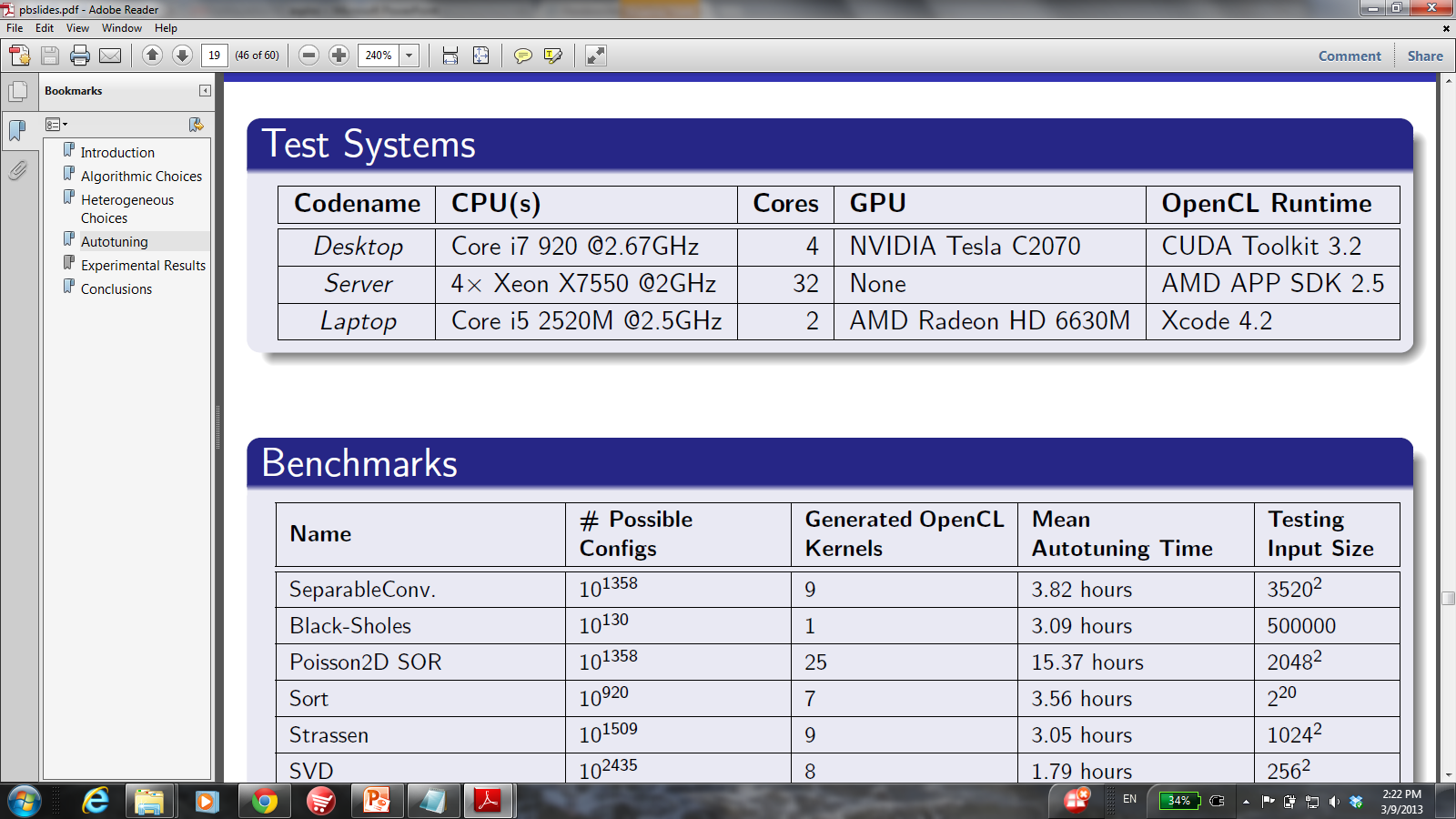 All choices are in OpenCL
Desktop
Server
Laptop
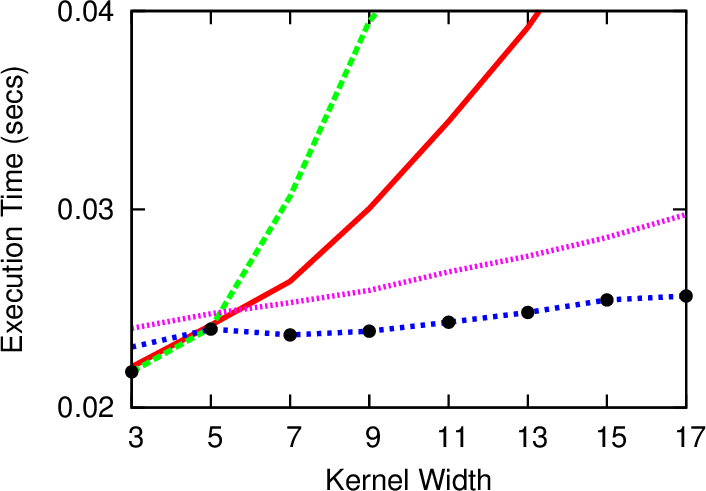 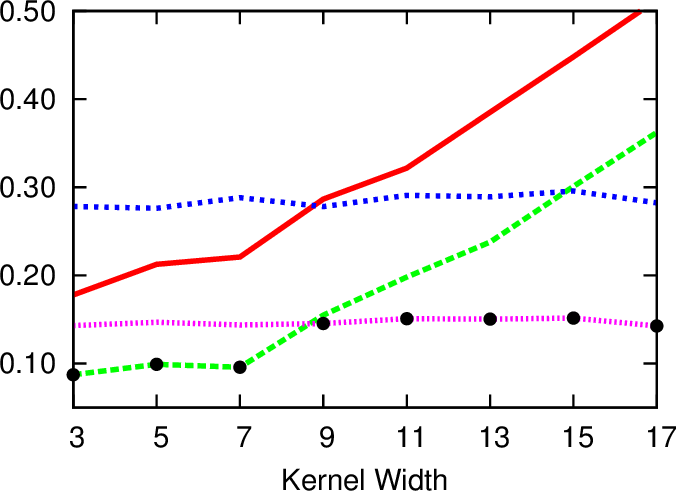 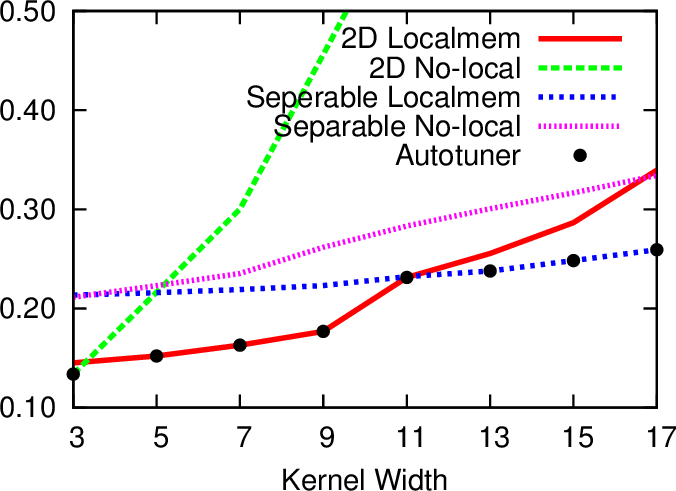 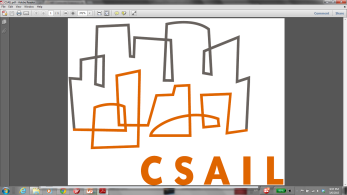 [Speaker Notes: Intro: here is a real program on real machines.

Points:
4 lines on each figure represent 4 different implementation of convolution in opencl.
There are 2 different algorithmic choices: 1-pass 2D convolution and 2-pass separable convolution. 
Each algorithm has 2 version: using global and local memory.

These graphs show the runtime vs kernel with (or think of it as a blur size of the image you do convolution on).

Transition: in practice, there are a lot more choices than what we show here.]
Experiment: Convolution
Autotune on each machine
Test cross-run
Normalize execution time by the best config
Desktop config
Server config
Laptop config
Hand-coded OpenCL
Separable convolution w/
local memory on GPU
Separable convolution 
on OpenCL
2D convolution w/
local memory on GPU
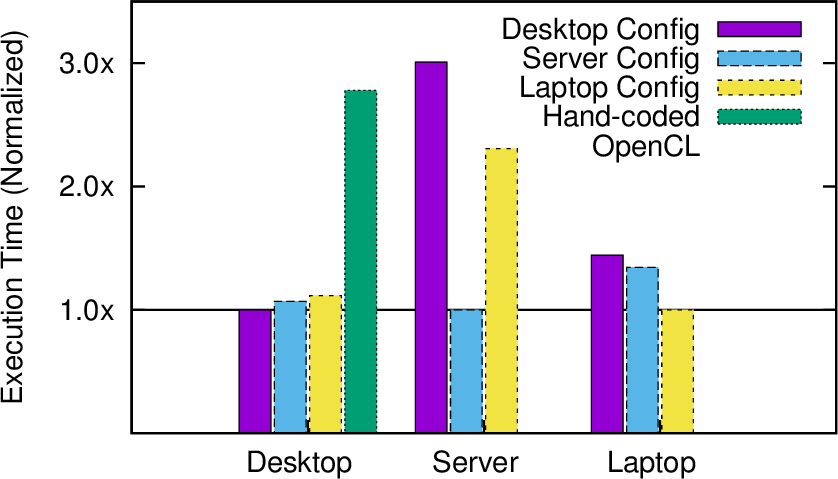 Lower is better.
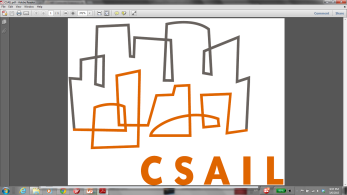 Experiment: Stressen (Matrix Multiply)
Right configuration can provide huge performance improvement.
Desktop config
Server config
Laptop config
Hand-coded OpenCL
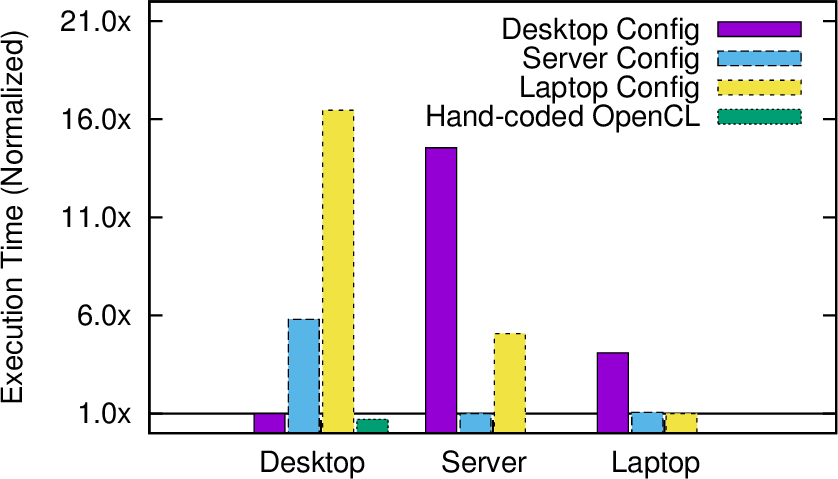 16.5x
Data parallel on GPU
Recursive decomposition
-> LAPACK on CPU
LAPACK on CPU
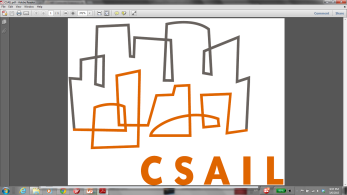 [Speaker Notes: Right configuration can provide huge performance improvement.]
Experiment: Poisson 2D SOR
Optimal placement is almost the opposite of another across machines.
Desktop config
Server config
Laptop config
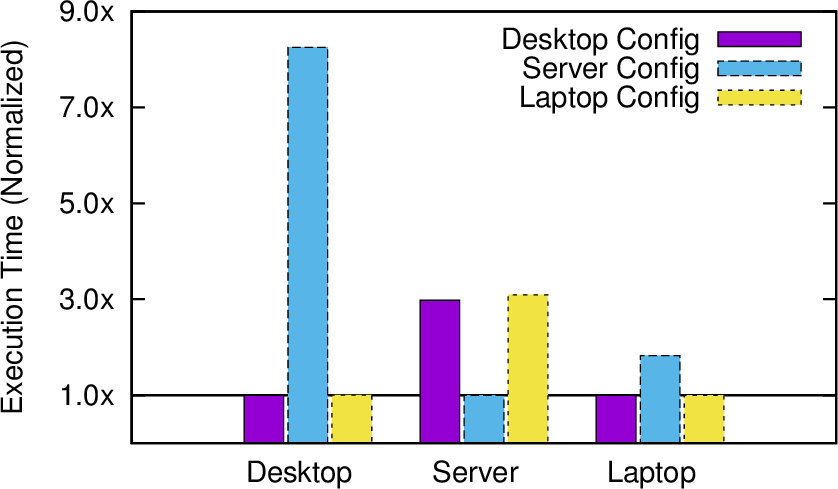 Split on CPU
Compute on GPU
Split on OpenCL
Compute on CPU
Split on CPU
Compute on GPU
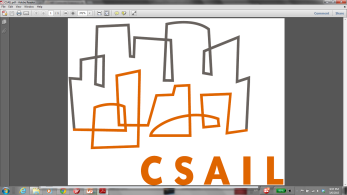 [Speaker Notes: Right configuration can provide huge performance improvement.]
Experiment: Tridiagonal Solver
Algorithmic choice dramatically affects performance.
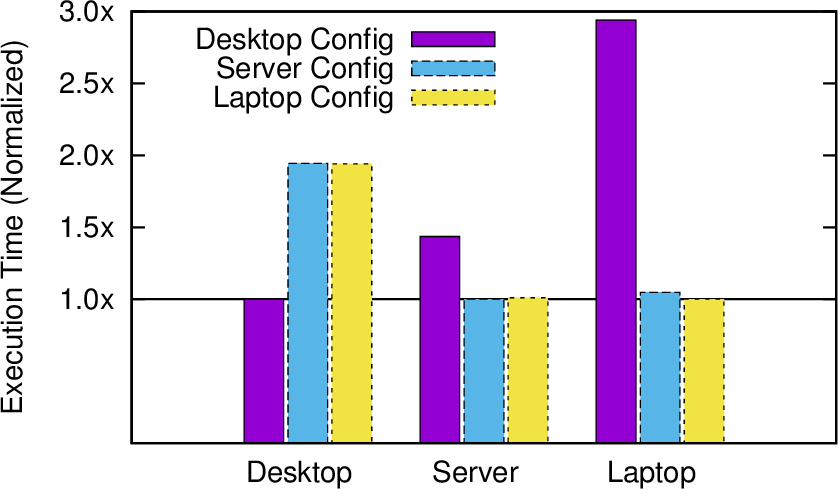 Desktop config
Server config
Laptop config
Cyclic reduction on GPU
Direct solve on CPU
Direct solve on CPU
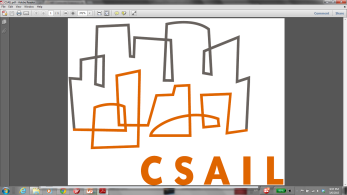 [Speaker Notes: Right configuration can provide huge performance improvement.]
Experiment: Sort
It is always best to use accelerators.
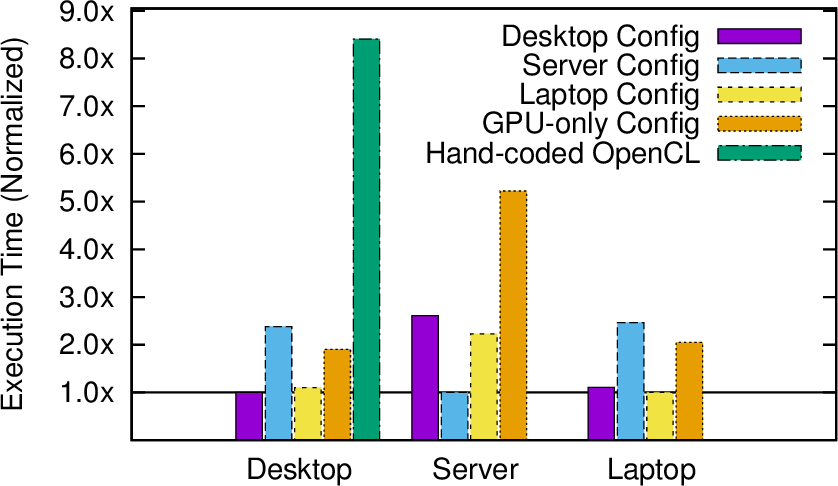 Desktop config
Server config
Laptop config
GPU-only config
Hand-coded OpenCL
2MS -> QS -> 4MS -> IS 
on CPU
4MS -> 2MS -> IS
on CPU
4MS -> 2MS -> 4MS -> IS
on CPU
Bitonic sort
Radix sort
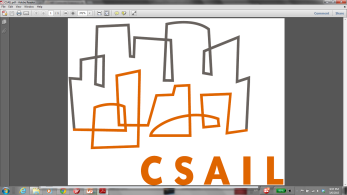 [Speaker Notes: Right configuration can provide huge performance improvement.]
Experiment: SVD
GPU-CPU task parallel division on some machines
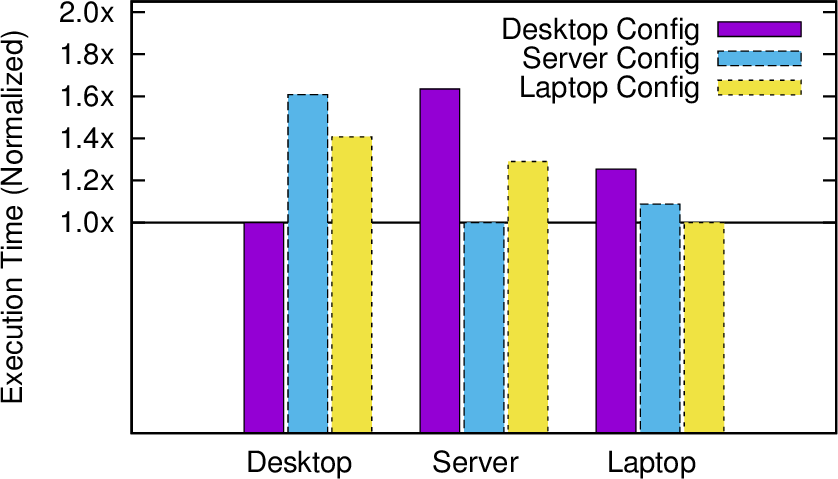 Desktop config
Server config
Laptop config
Task parallelism between
CPU/GPU
All on CPU
All on CPU
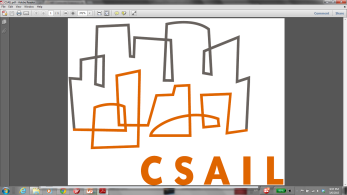 [Speaker Notes: Right configuration can provide huge performance improvement.]
Experiment: Black-sholes
GPU-CPU task workload division on some machines
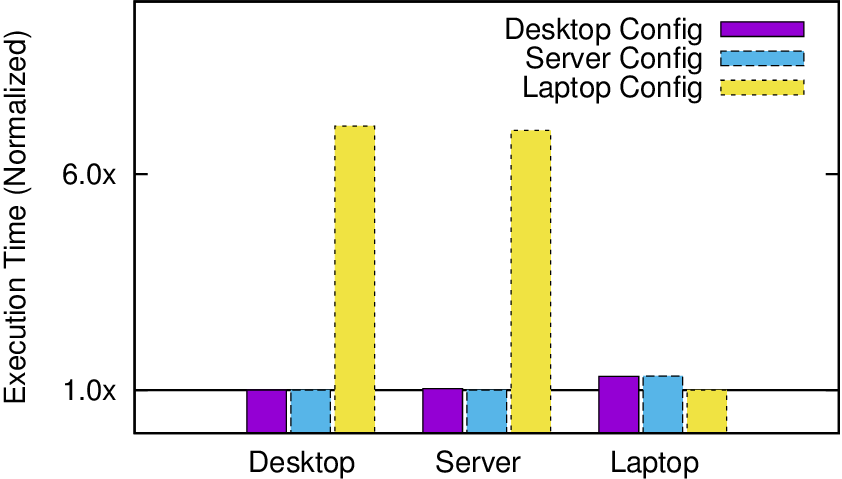 Desktop config
Server config
Laptop config
All on GPU
All on OpenCL
25% on CPU, 75% on GPU
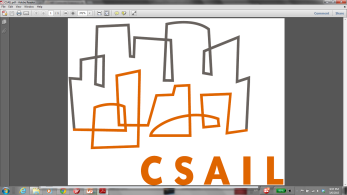 [Speaker Notes: Right configuration can provide huge performance improvement.]
Choice Differences Across Machines
GPU/CPU task parallelism
Global/local memory
Devices (C++/OpenCL)
Algorithms
GPU-CPU ratio
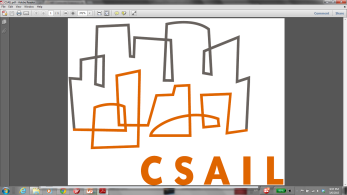 [Speaker Notes: In this slides, I’ll show the override theme of the benchmarks. I look at the 3 configurations obtained from tuning on the 3 machines and compare them.

In these 5 benchmarks, the best configurations show different mapping of program portions to different devices.
The blue ones show that best algorithmic choices are changed across the machines.
Different GPU-Cpu ratio affects performance in Black-sholes, while GPU/CPU task parallelism affects SVD benchmark.
And global/local mem decision affects convolution.]
OpenTuner: Make Autotuning Available Beyond ZettaBricks
Every high performance programmer can, and should, use autotuners
But autotuning is sparsely used
Most still do exhaustive search!
Taking advantage of what we have learned in the 5+ ZettaBricks autotuners
We use sophisticated machine learning techniques
A general framework for building autotuners 
A toolbox, not a one-size-fits-all autotuner
Making it available to the community
Domain experts can put together a sophisticated autotuner
Lessons from ZettaBricks #1
Configuration representation is critical
Cartesian coordinates often natural/useful
Represents things like trees poorly

OpenTuner:
Custom format with dual interfaces:
Cartesian view
Point in high dimensional space
Maze view 
Dynamic number "moves" can be taken from any current position
Lessons from ZettaBricks #2
There is no perfect search technique
Techniques have differing strengths
Experience with many novel techniques
Exploitation/exploration tradeoff

OpenTuner:
Library of competing techniques:
Ensembles of techniques run in parallel
Credit assignment gives larger testing budgets to successful techniques
Long term (cross-run) performance informs which techniques are best for each problem
Lessons from ZettaBricks #3
Usage, aggregation, and interpretation of results data varies widely
Often accessed in different ways at different times

OpenTuner:
Fully featured database of results (SQL):
Cross cutting access and mining of results data
Supports transactional parallelism
Long term knowledge sharing between runs
OpenTuner Modules/Processes
OpenTuner Status
V1 is ready, ZettaBricks is now ported to the OpenTuner
Looking for users
Come find us at the Technology Marketplace